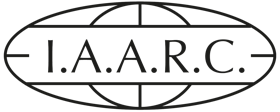 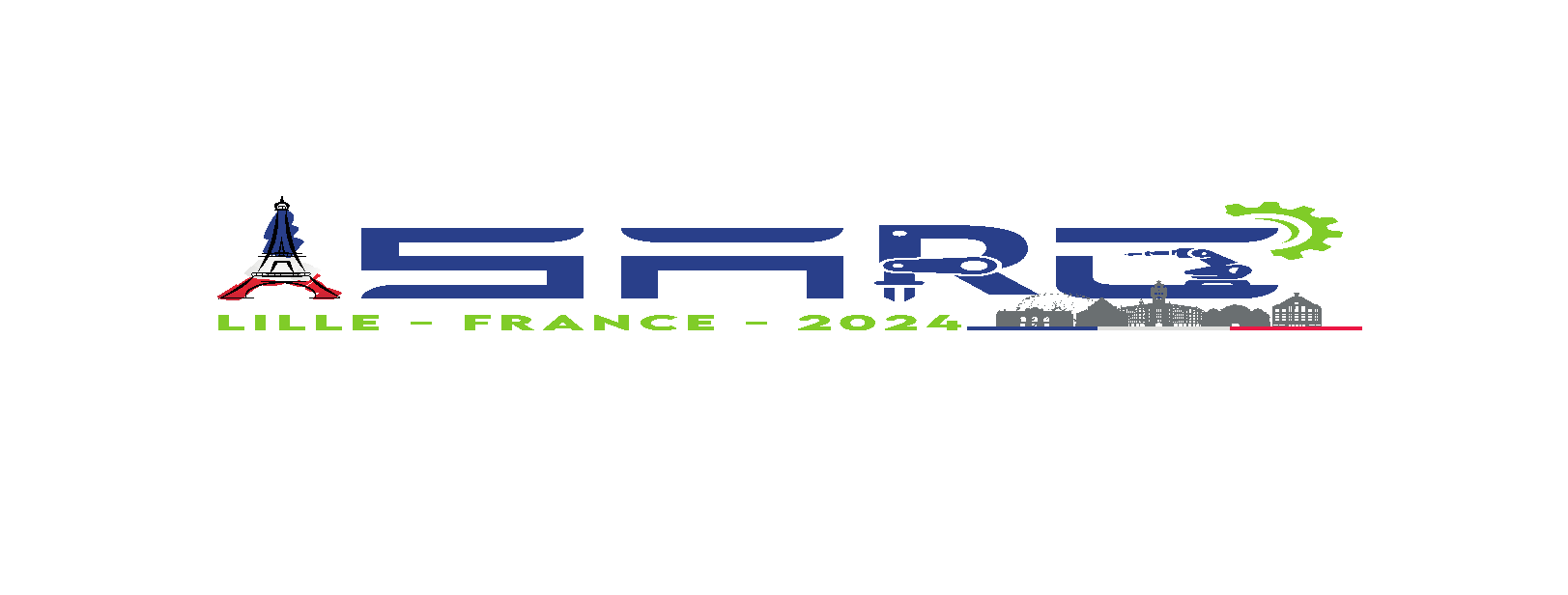 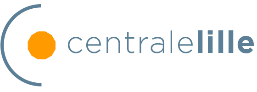 ISARC 2024 Presentation Template
Time frame:
·  Each keynote talk is a 20-minute live presentation + 10-minute Q&A.
·  Each plenary talk is a 15-minute live presentation + 5-minute Q&A.
· Each parallel talk is a 8-minute live presentation + 2 minutes changeover + 5-minute Q&A. 
Please note that each 3-paper sub-session will conclude with a 15-minute Q&A session, covering all topics discussed. However, an exception is made for “Parallel Track 3 IAARC: Construction Management Techniques - Session 2 in Room C, which features a 4-paper sub-session. This will end with a 20-minute Q&A session".
‹#›
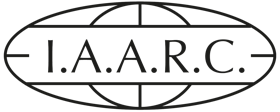 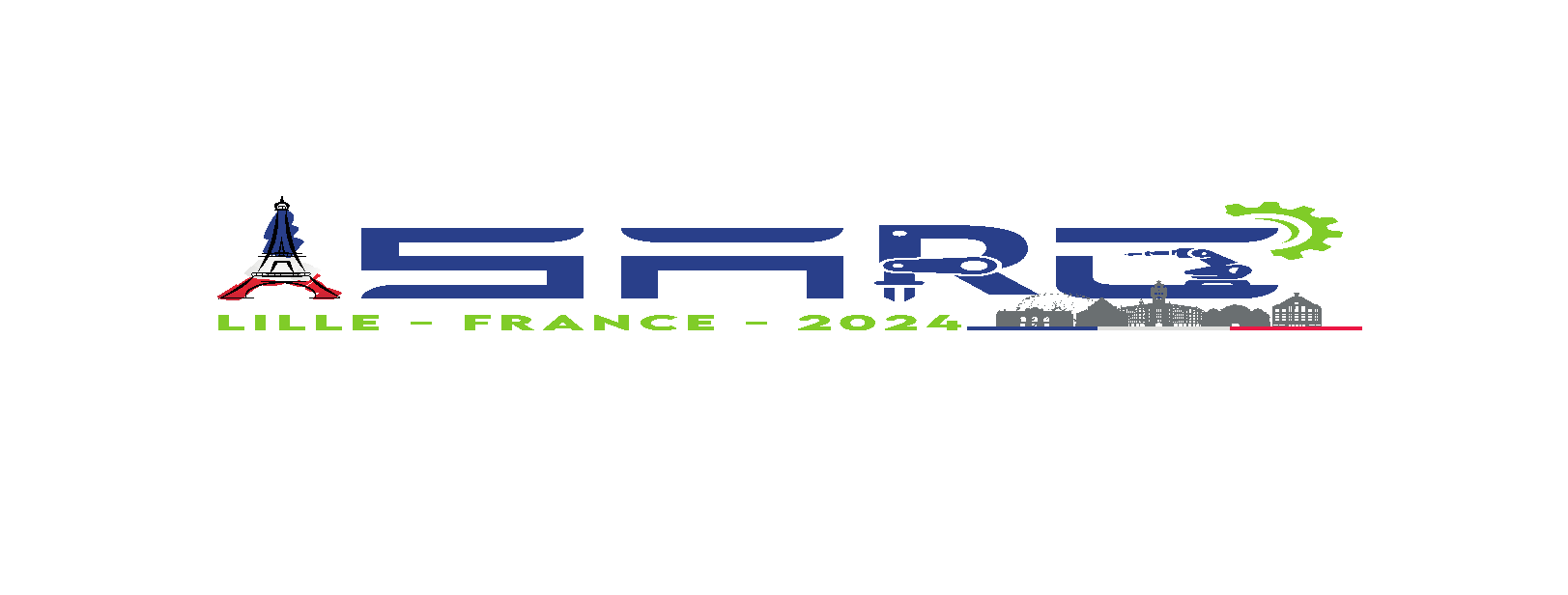 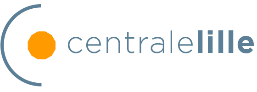 ISARC 2024 Presentation Template
To be uploaded using:
Conftool before 25th May 2024 (https://www.conftool.pro/isarc2024/index.php?page=index)

Presentation contents:
The standard format typically includes sections such as Introduction, Methods, Results, Conclusions, Recommendations, References, Acknowledgements, and Contact Details.

Presentation Design:
Please ensure a mix of text (30%) and images (70%) on slides. Do not just copy and paste from your paper
‹#›